Петербургские  мосты
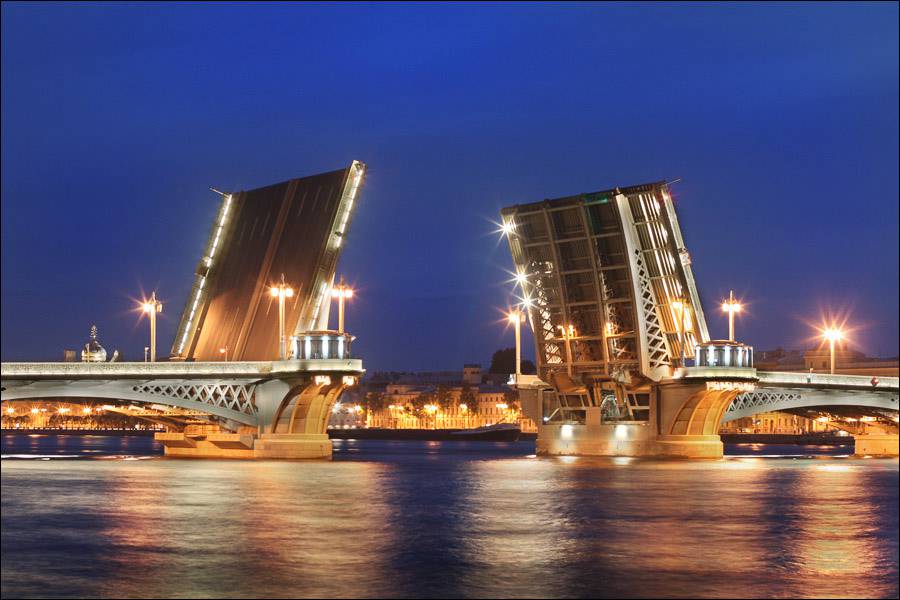 Учитель технологии высшей категории Платонова Н.А.

СПб -2013
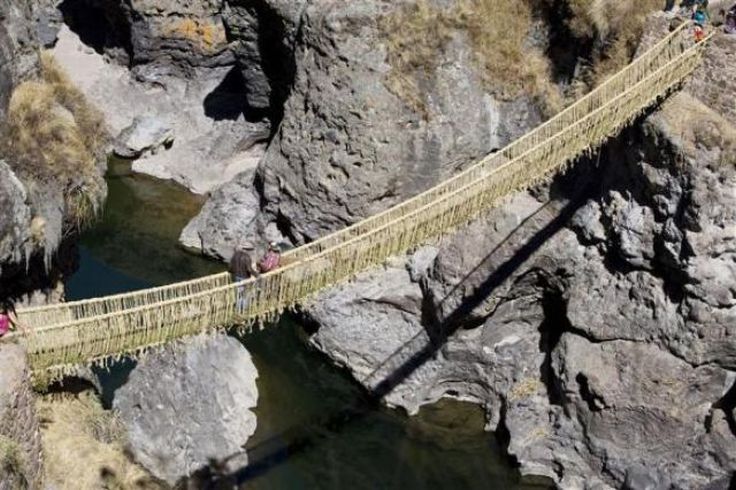 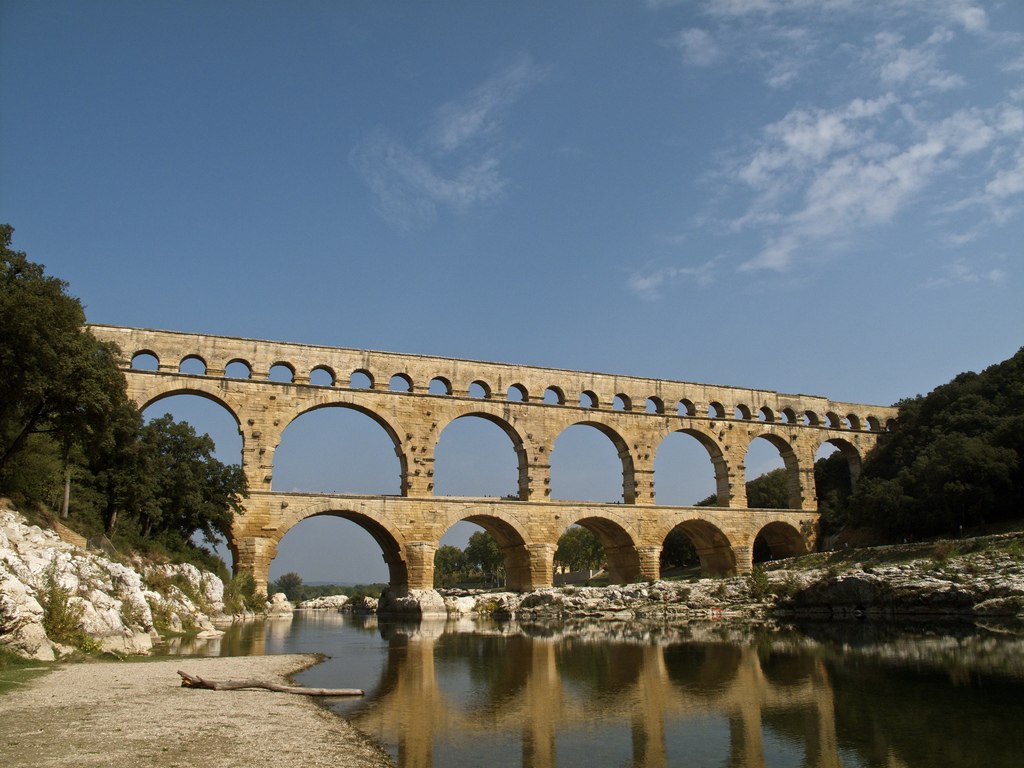 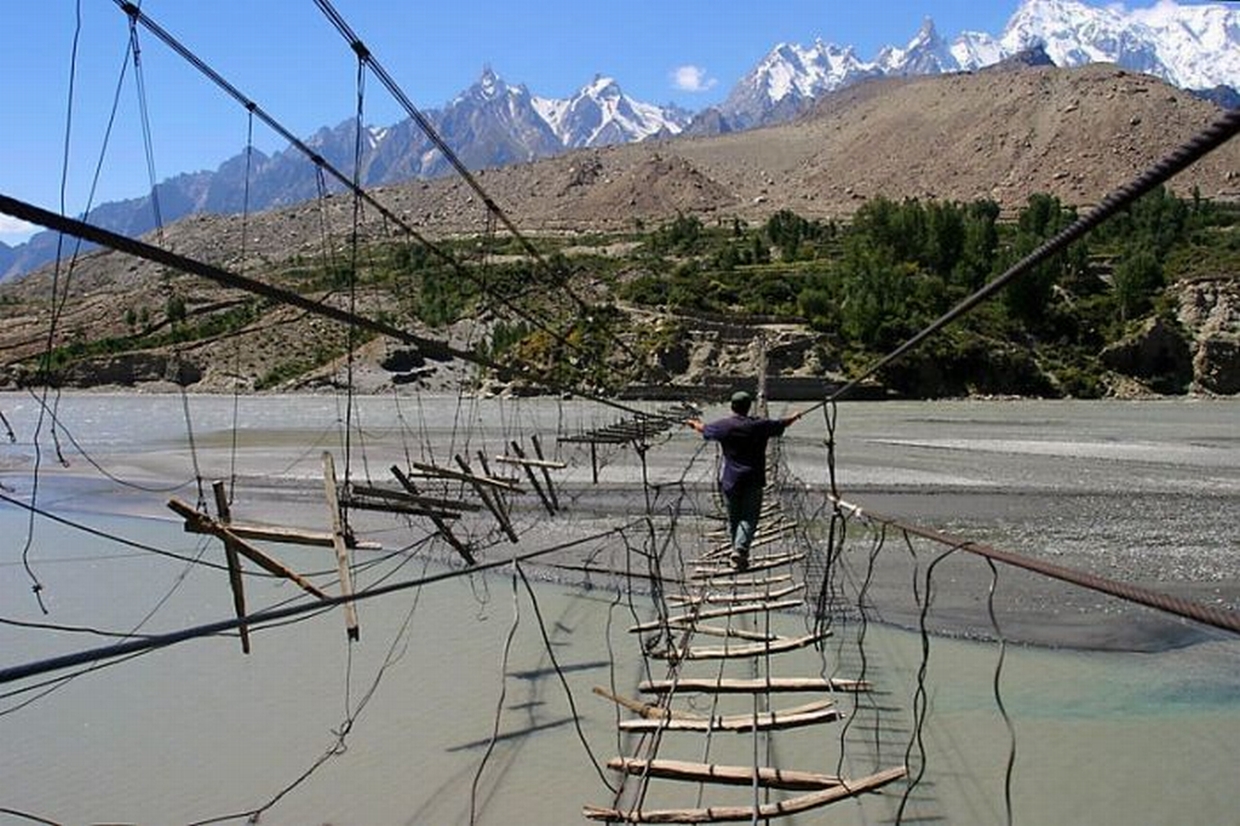 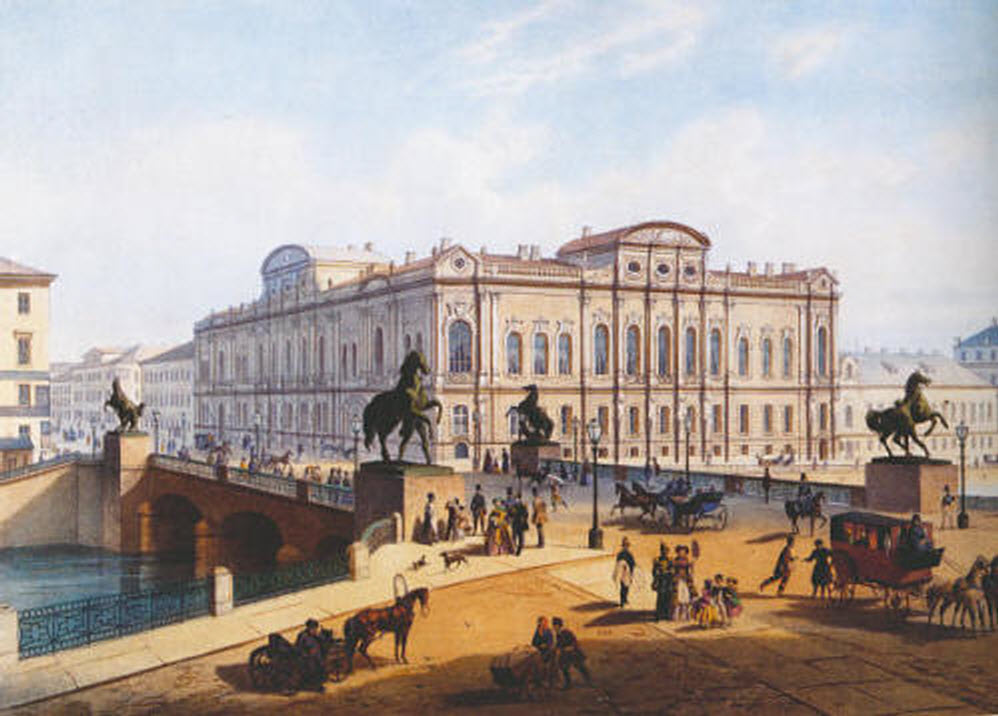 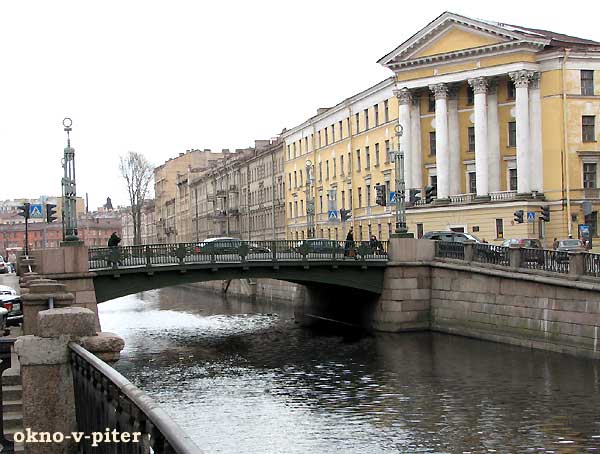 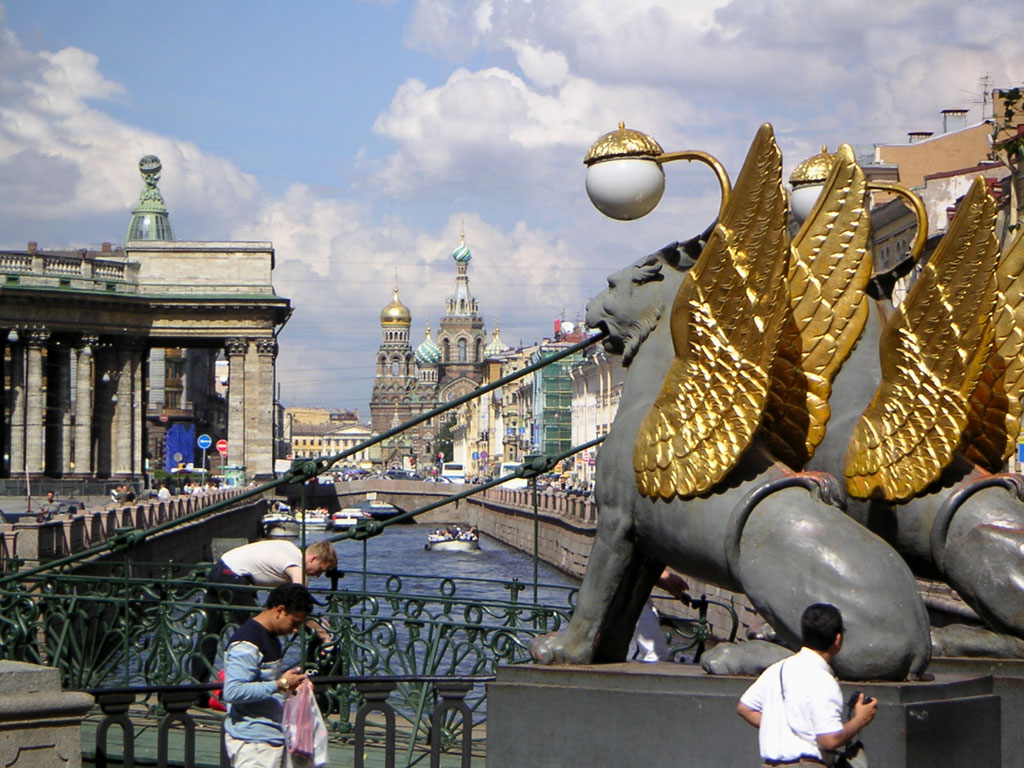 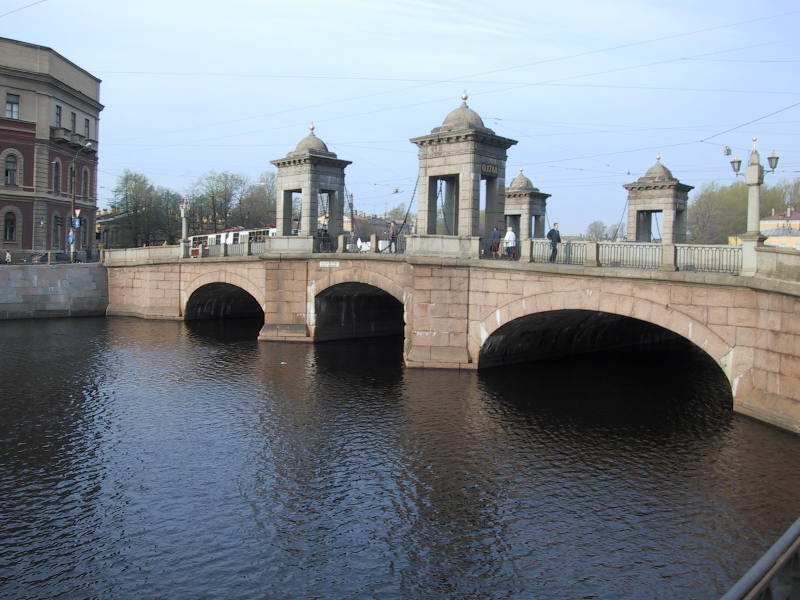 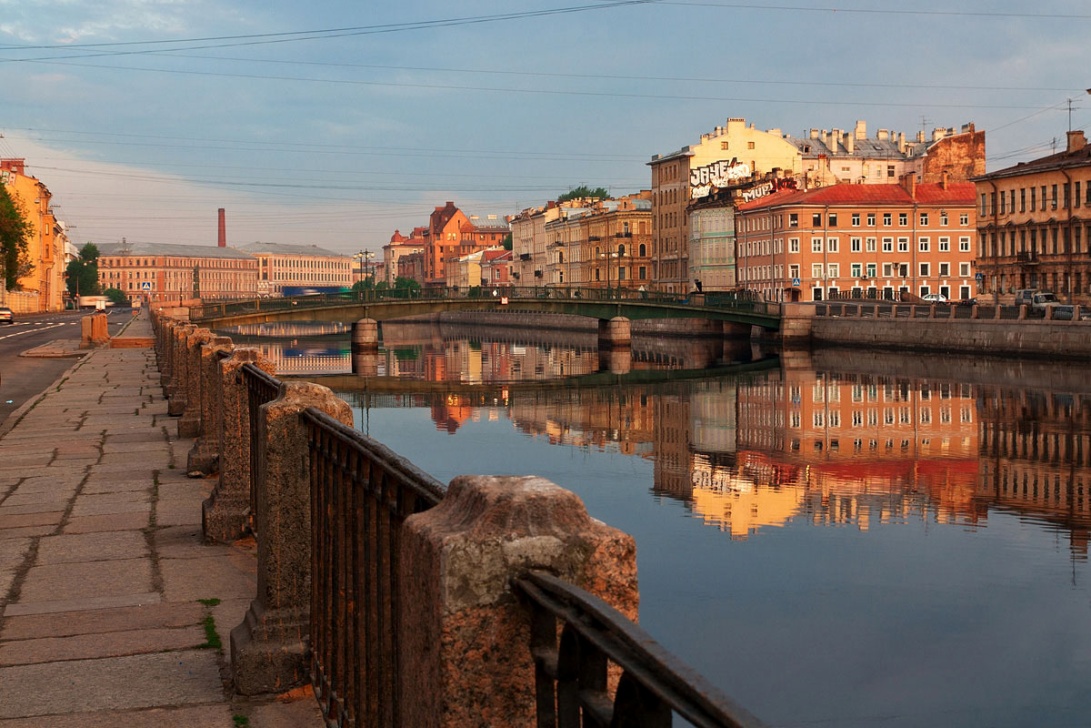